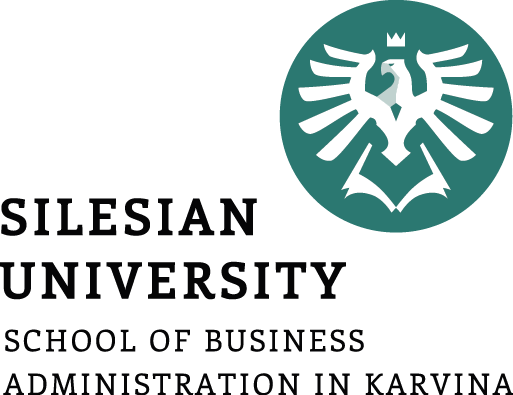 THE SIMPLE KEYNESIAN MODEL
TWO SECTORS
LESSON II
Dr. Ingrid Majerová
MACROECONOMICS/EVS/NAMAB
TWO-SECTOR NATIONAL MODEL
Outline of the lecture
Two-Sector National Model

Equilibrium Income

Consumption, Investment and Savings Function

Output – Expenditure Approach
TWO-SECTOR NATIONAL MODEL
MACROECONOMICS
EXOGENOUS AND ENDOGENOUS VARIABLES
National income, general price level, inflation rate, unemployment rate, interest rate and the exchange rate are the economic measures to be explained in the macroeconomic models / theories.

Exogenous Variable
the value is determined by forces outside the model
any change is regarded as autonomous
I, G, X (Micro: Income/Population)

Endogenous Variable
the value is determined inside the model
factor to be explained in the model
Y, C, M ( Micro: Price/Quantity)
TWO-SECTOR NATIONAL MODEL
LINEAR FUNCTION
A function specifies the relationship between variables

y is the dependent variable

x is the independent variable

y=f(x)

y=c+mx

m, c are exogenous variables

y, x are endogenous variables
TWO-SECTOR NATIONAL MODEL
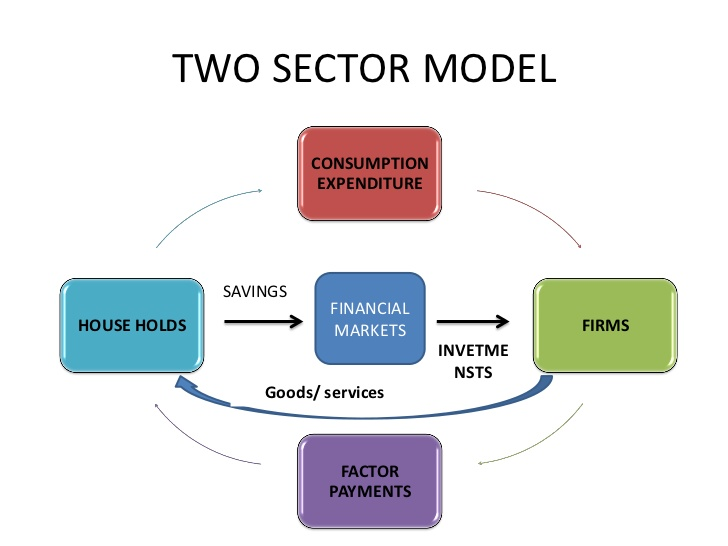 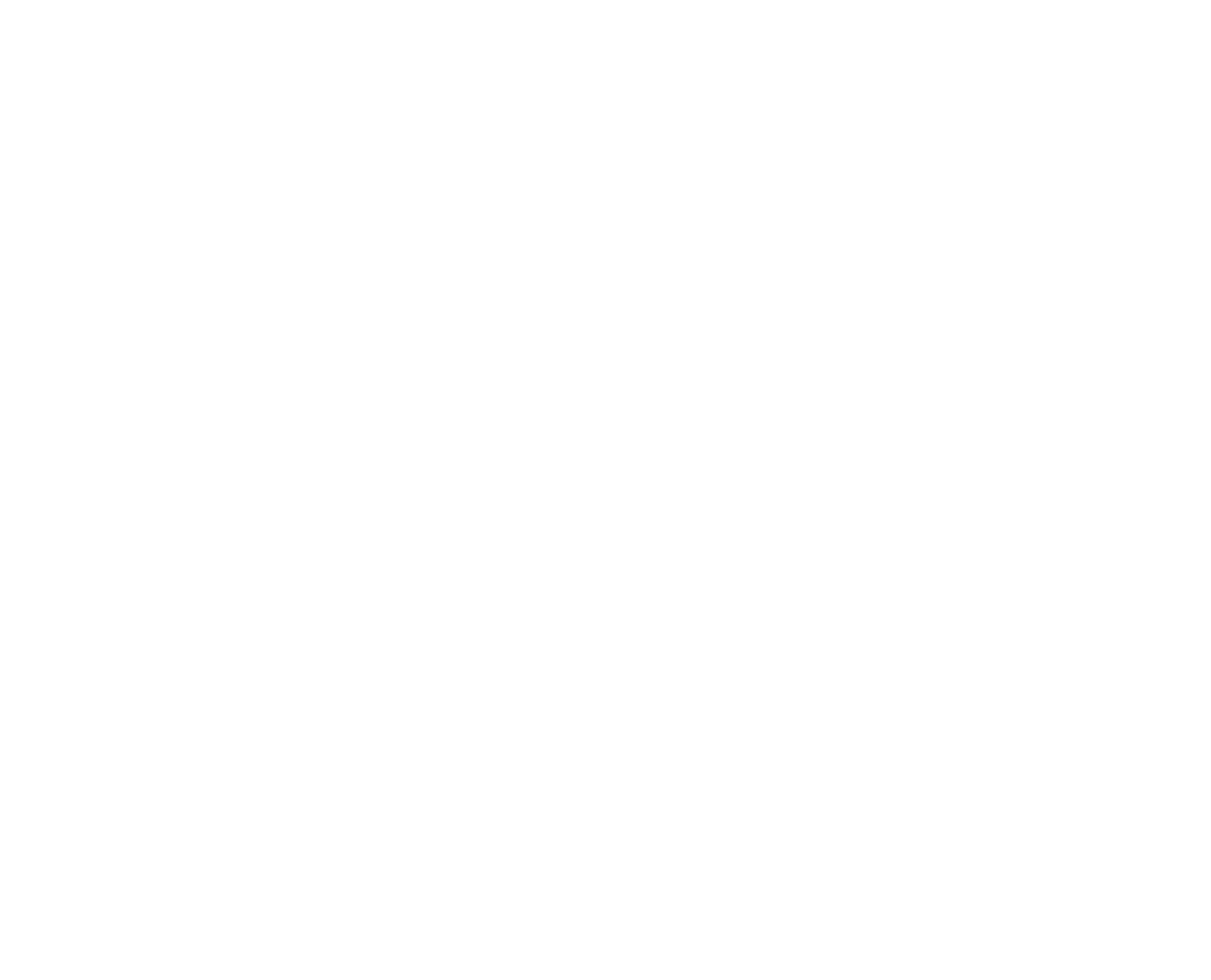 TWO-SECTOR NATIONAL MODEL
ASSUMPTIONS
National income Y is defined as the total real output Q

A constant level of full national income Yf

Serious unemployment, i.e., there are many idle or unemployed factors of production

Income / output can be raised by using currently idle factors without biding up prices

Price rigidity or constant price level

There are only households and firms (2-sector). No government and foreign trade.
TWO-SECTOR NATIONAL MODEL
IDENTITIES
An identity is true for all values of the variables

In a 2-sector economy, expenditure consists of spending either on consumption goods C OR investment goods I.

Aggregate expenditure (AE OR E) is ,by definition, equal to C plus I

E = C + I

National income Y received by households, by definition, is either saved S OR consumed C.

Y = C + S
TWO-SECTOR NATIONAL MODEL
IDENTITIES
Aggregate expenditure E is, by definition, equal to national income Y

        Y = E

   C + S = C + I

        S = I
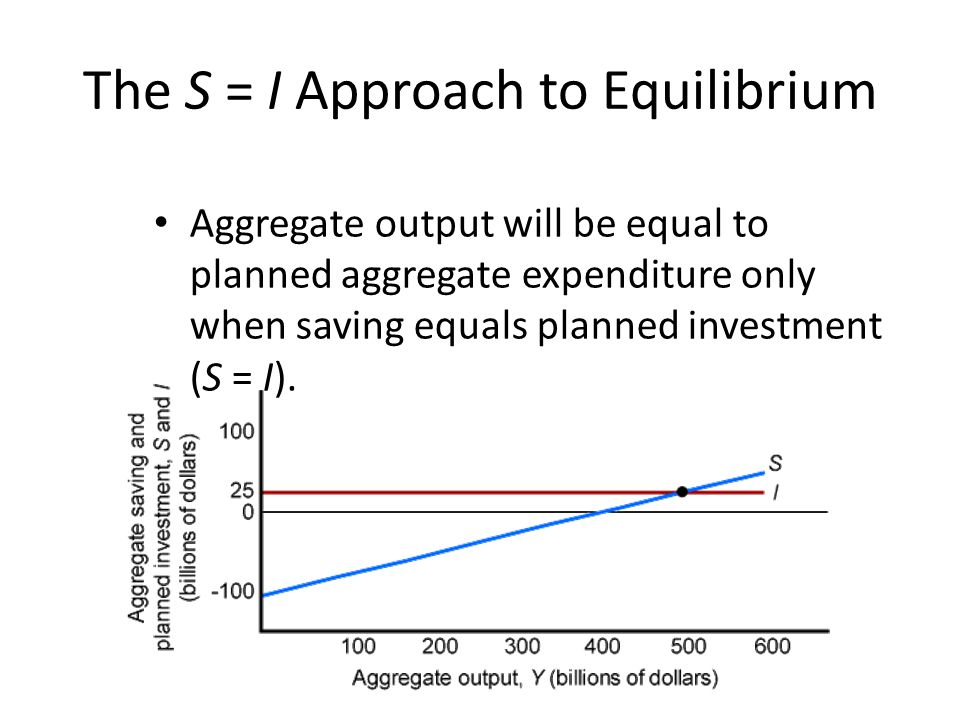 TWO-SECTOR NATIONAL MODEL
EQUILIBRIUM INCOME
Equilibrium is a state in which there is no internal tendency to change. 

It happens when:
firms and households are just willing to purchase everything produced Y = E (v.s. Micro: Qs = Qd) 

	     Income-Expenditure Approach
 
planned saving is equal to planned investment S = I 

	      Injection-Withdrawal Approach
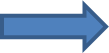 TWO-SECTOR NATIONAL MODEL
EQUILIBRIUM INCOME
Ex-ante Y > E         Excess supply

planned output > planned expenditure

unexpected accumulation of stocks OR
unintended inventory investment OR
involuntary increase in inventories

In national income accounting, this amount Y-E is treated as (unplanned) investment by firms
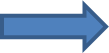 TWO-SECTOR NATIONAL MODEL
EQUILIBRIUM INCOME
Ex-ante Y < E         Excess Demand

planned output < planned expenditure 

unexpected fall in stocks OR
unintended inventory dis-investment OR
involuntary decrease in inventories

However, in national income accounting, this amount E - Y consumed is not currently produced
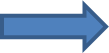 TWO-SECTOR NATIONAL MODEL
EQUILIBRIUM INCOME
Ex-ante Y= E        Equilibrium


There is no unintended inventory investment OR dis-investment
TWO-SECTOR NATIONAL MODEL
EQUILIBRIUM INCOME
Ex-post Y= E

    Actual (Realised)    =	Planned	+	Unplanned
       Expenditure	        Expenditure	           Investment

Actual (Realised) Output = Actual Expenditure

     Firms will reduce output
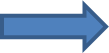 TWO-SECTOR NATIONAL MODEL
MODEL
When there is excess supply, i.e., planned output > planned expenditure, firms will reduce output to restore equilibrium

When there is excess demand, i.e., planned expenditure > planned output, firms will increase output to restore equilibrium
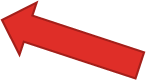 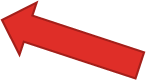 TWO-SECTOR NATIONAL MODEL
CONSUMPTION FUNCTION
the 1st component of the aggregate expenditure E = C + I is C - consumption

Empirical evidence shows that consumption C is positively related to disposable income Yd

Yd = Y since it is a 2-sector model

C = C’ + cY

Autonomous Consumption C’

It exists even if there is no income. This can be done by dis-saving, i.e., using the past saving
Then, saving will be negative when income is zero.
It is totally determined by forces outside the model.
TWO-SECTOR NATIONAL MODEL
MARGINAL PROPENSITY TO CONSUME
Marginal Propensity to Consume MPC = c

It is defined as the change in consumption per unit change in income
MPC = ΔC / ΔY

It is the slope of the tangent of the consumption function

For a linear function, MPC is a constant

It is assumed that 0 < MPC < 1
TWO-SECTOR NATIONAL MODEL
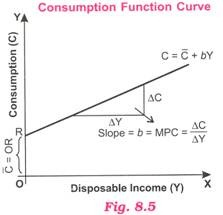 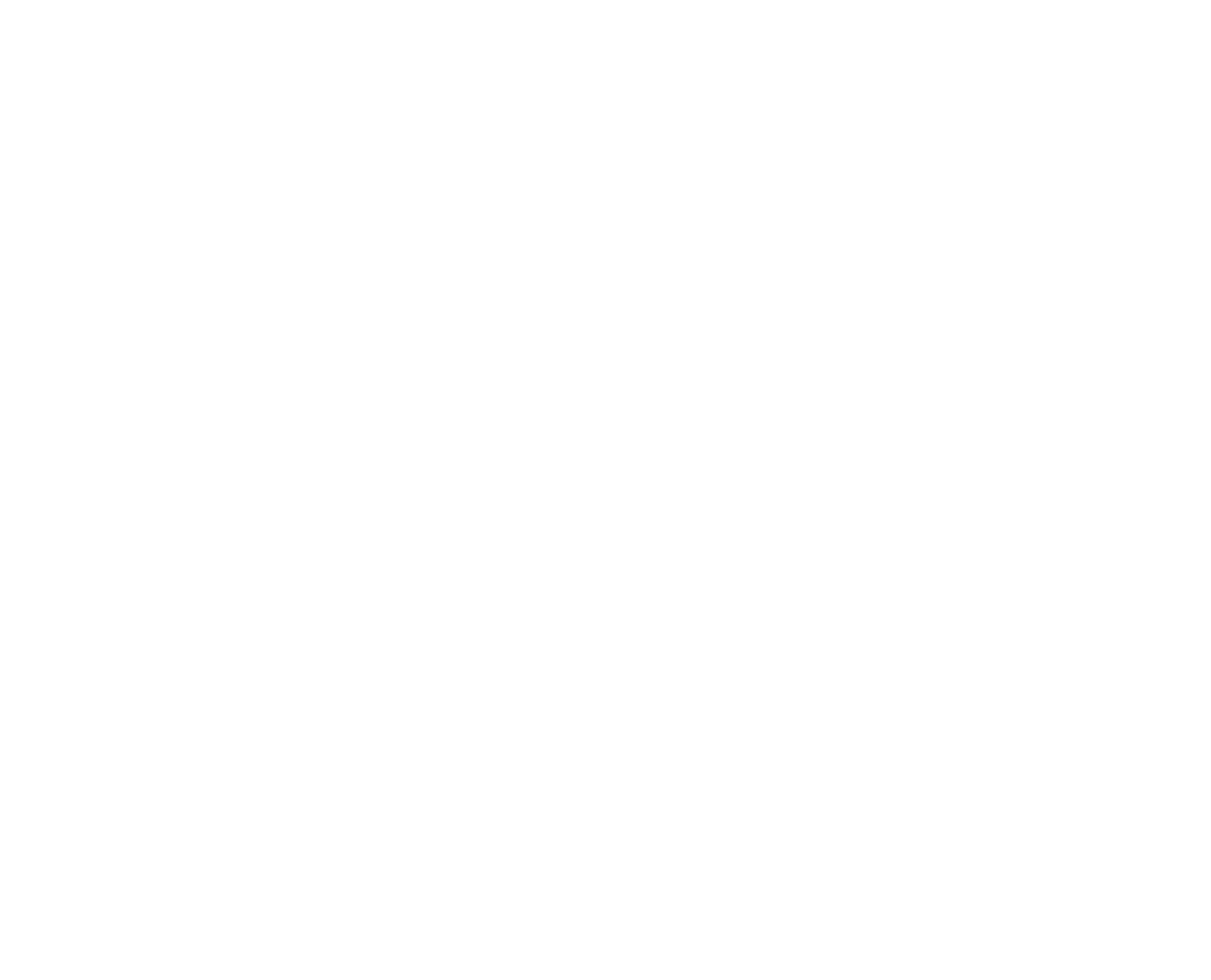 TWO-SECTOR NATIONAL MODEL
AVERAGE PROPENSITY TO CONSUME
Average Propensity to Consume APC

It is defined as the ratio of total consumption C to total income Y

APC = C / Y

It is the slope of ray of the consumption function

When C = C’ OR C = C’ + cY, APC decreases when Y increases.

When C = cY, APC = MPC = c = constant
TWO-SECTOR NATIONAL MODEL
APC ↓ when Y ↑
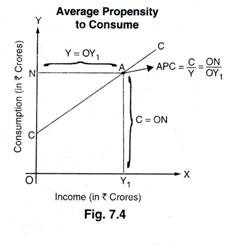 TWO-SECTOR NATIONAL MODEL
INVESTMENT FUNCTION
the 2nd component of the aggregate expenditure E = C + I is Investment

An investment function shows the relationship between planned investment I and national income Y.

It can be a linear function or a non-linear function.

Autonomous Investment

I= I’ 

investment is thought to be correlated with interest rate r,  instead of Y
TWO-SECTOR NATIONAL MODEL
INVESTMENT FUNCTION
Marginal Propensity to Invest

It is defined as the change in investment I per unit change in income Y

MPI = ΔI / ΔY


MPI would not correlate with Yd

It is the slope of tangent of I

It is also determined by forces outside the model
TWO-SECTOR NATIONAL MODEL
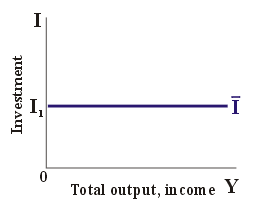 TWO-SECTOR NATIONAL MODEL
AGGREGATE EXPENDITURE FUNCTION
Given E = C + I

C = C’ + cY		I = I’

E = I’ + C’ + cY 

E = E’ + cY

Autonomous Change
When C’↑ or I’ ↑ → E’ ↑ → shift upward

When c ↑ → slope of E steeper → rotate

Induced Change
When Y ↑ → E ↑ → move along the curve
TWO-SECTOR NATIONAL MODEL
OUTPUT-EXPENDITURE APPROACH
TWO-SECTOR NATIONAL MODEL
SAVINGS FUNCTION
We have Y = C + S 

Saving function can simply be derived from the consumption function

S = Y – C		if C = C’ + Cy

S = Y – C’ – cY

S = -C’ + (1-c) Y


S = S’ + sY		S’= -C’	s = 1 – c

S’ < 0 if C’ >0		S’ = 0 if C’ = 0
TWO-SECTOR NATIONAL MODEL
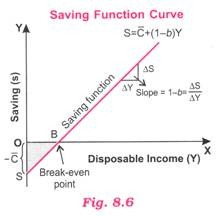 TWO-SECTOR NATIONAL MODEL
SAVINGS FUNCTION
Autonomous Saving S’
Since S= -C’ + (1-c)Y 

If C’=0 when C= cY 
     S = (1-c)Y       S’ = 0

If C’=0 when C = C’ + cY 
     S = -C’ + (1-c)Y       S’ –ve

If Y= 0         S’ = -C’        Dis-saving
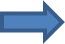 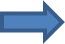 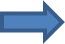 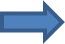 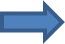 TWO-SECTOR NATIONAL MODEL
SAVINGS FUNCTION
Marginal Propensity to Save MPS = s

It is defined as the change in saving per unit change in disposable income Yd OR income Y (in a 2-sector model)
MPS = ΔS/ ΔY

It is the slope of tangent of the saving function
MPS is a constant if the consumption / saving function is linear
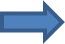 TWO-SECTOR NATIONAL MODEL
SAVINGS FUNCTION
Marginal Propensity to Save MPS = s
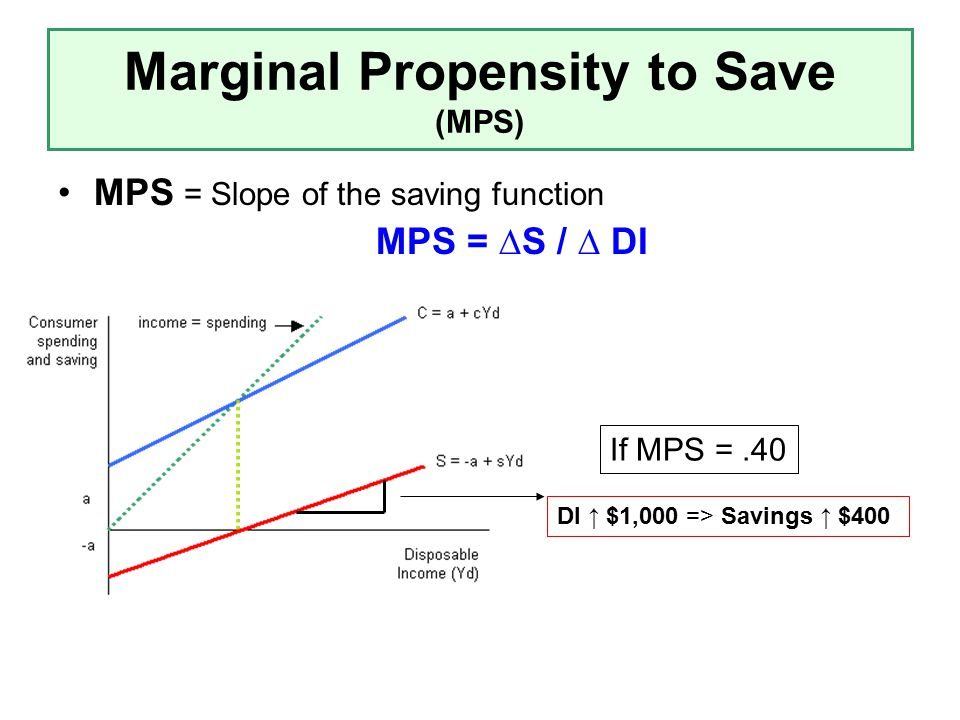 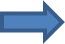 TWO-SECTOR NATIONAL MODEL
SAVINGS FUNCTION
Average Propensity to Save APS 

It is defined as the total saving divided by total income
       APS = S/Y

It is the slope of ray of the saving function

When S= sY 
      APS = MPS = s = constant

When S=S’+ sY 
      APS ↑ when Y ↑
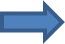 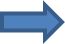 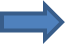 TWO-SECTOR NATIONAL MODEL
SAVINGS FUNCTION
Y = C + S		Differentiate wrt. ΔY

ΔY/ΔY=ΔC/ΔY + ΔS/ΔY
    1= MPC + MPS
    1 = c + s		

S = S’ + sY		Divided by Y
S/Y = S’/Y + s
    APS=S’/Y+MPS
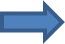 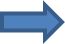 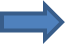 TWO-SECTOR NATIONAL MODEL
Consumption and Saving Function
TWO-SECTOR NATIONAL MODEL
Consumption and Saving Function

Remember the national income identity S = I 

The equilibrium income happens when planned Y= planned E as well as planned S = planned I
TWO-SECTOR NATIONAL MODEL
THANK YOU FOR YOUR ATTENTION…